YAOUNDE ARCHITECTURE REGIONAL INFORMATION SYSTEM
CHAT
Plan
Goal and generalities
Creating Chat Rooms
Add users
Send a message
Attach a file to a message
Load a file
Creating a Chat Roomfrom an object
3
CHAT
Goal and General
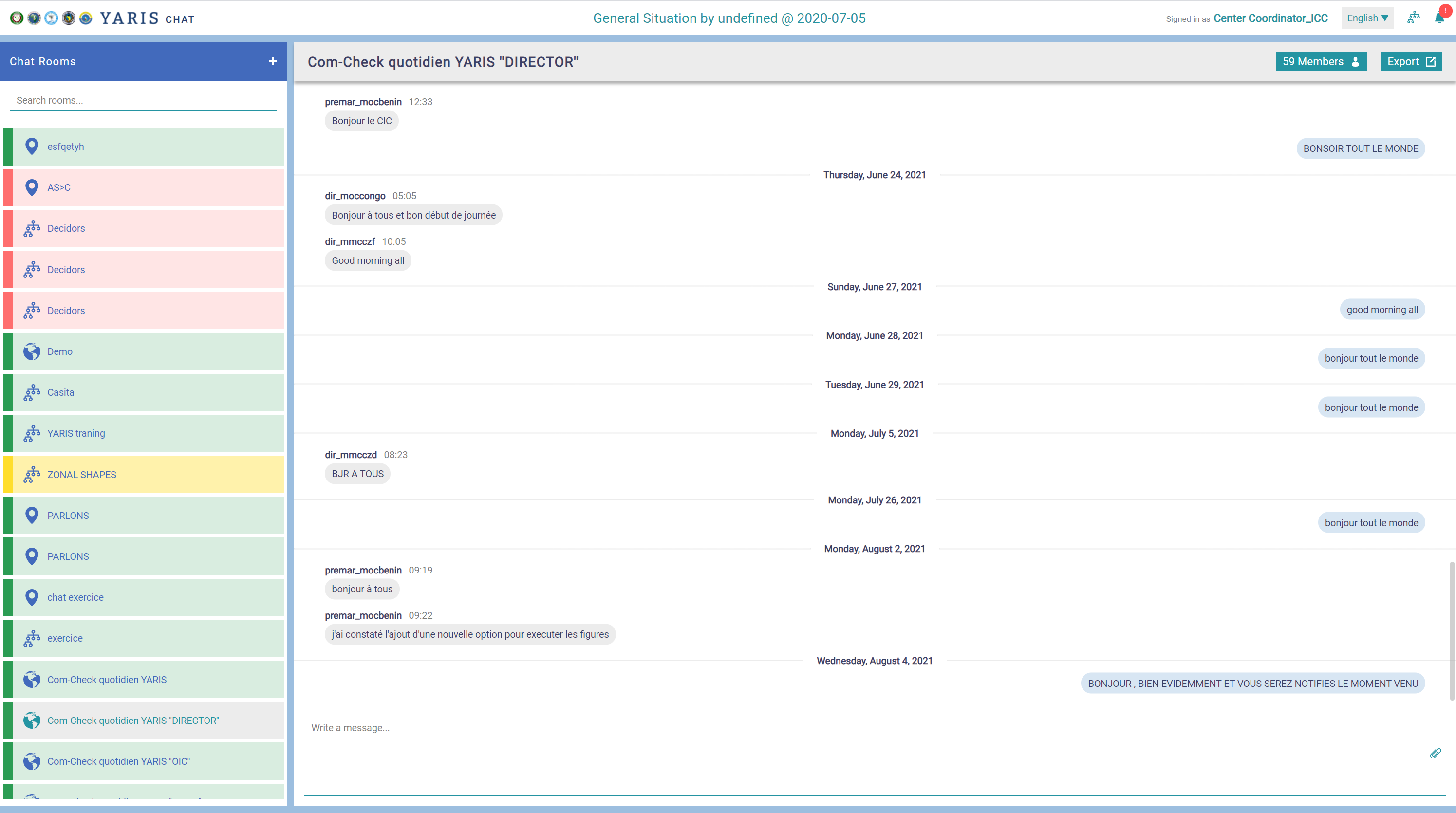 CHAT:


Tool for providing "spaces" for sharing instant messages of an informal and unstructured character, within the scope of an operational situation
[Speaker Notes: Comments:
First ball Users ... have automatic access at one Instant messaging environment, not at a Instant messaging
second ball: within the this environment...]
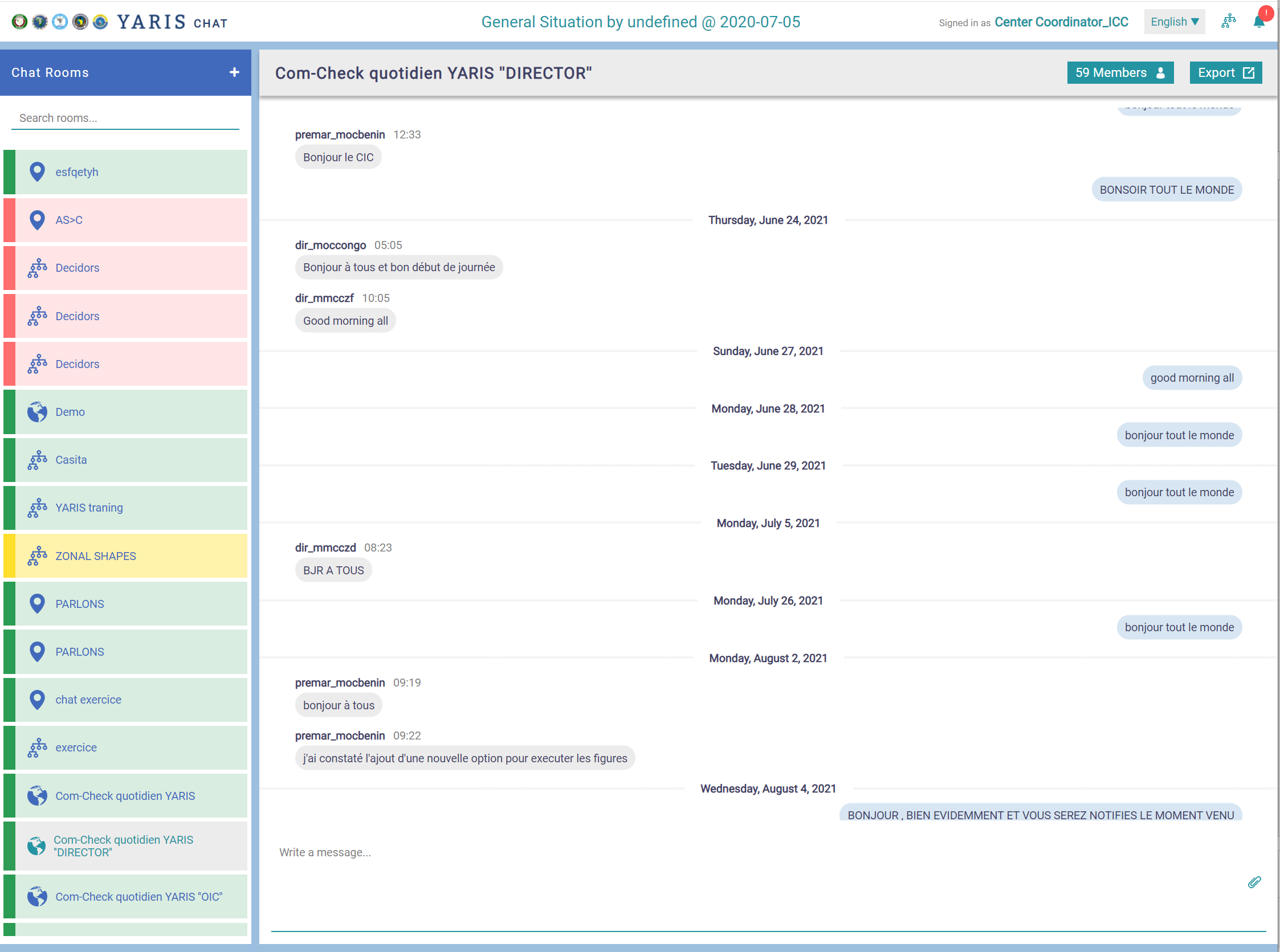 Concept

Chat Rooms are associated with a specific operational situation (SITOP)

Chat Rooms have an associated geographical ("Level") and confidentiality ("Sensitivity") criteria

A Chat Room always has an owner

The user must have the right level of permission and be invited to access a Chat Room

Messages exchanged in the context of a chat room are not structured

All Users from an organization are automatically added to the general chat once the situation is shared with that center, except the “System Administrator”, “Local Administrator” and “judicial_export”
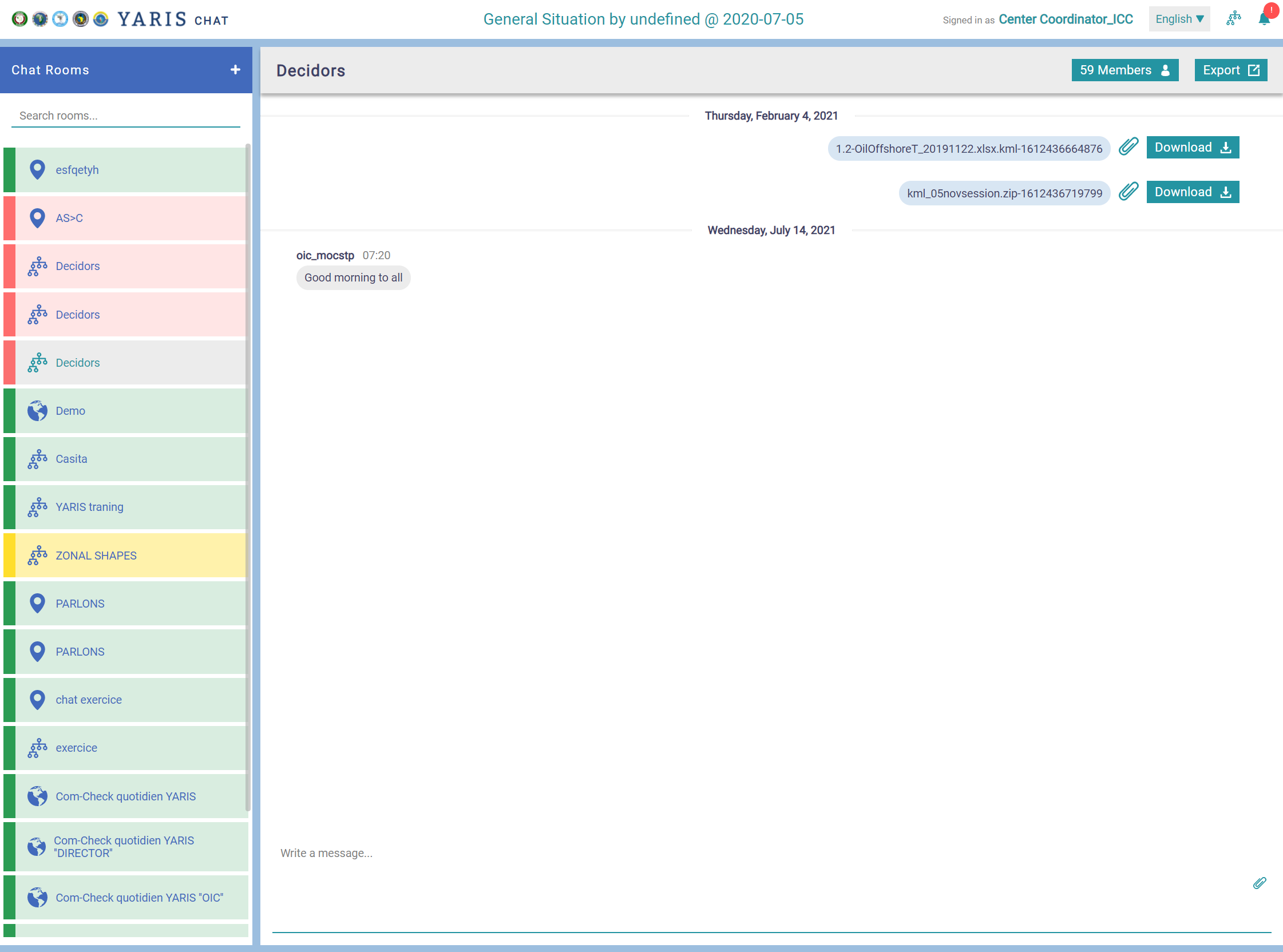 Purpose

Creation of different chat rooms within the same operational situation

Chat rooms may bring together different users depending on their purpose (eg: 
Belonging to the same center
Users of the same category (decision makers, radar operators,…)
Discussion of a specific topic)

Informal exchange of unstructured messages regarding a common topic or purpose
CHAT
ORGANIZATION OF INFORMATION
Organization of information
Situation
A set of common or related information about a given topic (for example, a SAR situation)
Chat
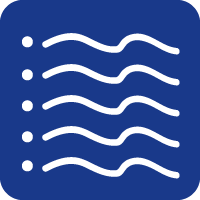 Messages and  attachments
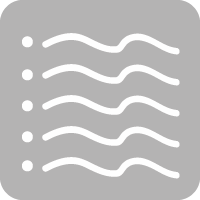 Organization of information
Parameters (only a chat room level)
Local
National
Area
Regional
Interregional
International
Public
Private
Secret
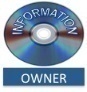 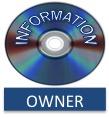 LEVEL
OWNER
Privacy
The one who created the information: situation, event, layer (layer)...
Owner
Level
Sets the geographic level at which information is accessible
Defines the degree of enabling access to information
Privacy
10
Access to information
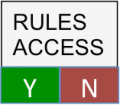 Not the right Org
Insufficient permission
Not invited
Level criteria 
Sensitivity criteria 
Invitation
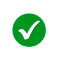 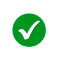 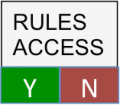 X
X
Situation
Not the right Org
Insufficient permission
Level criteria 
Sensitivity criteria
Invitation
Chat
[Speaker Notes: AT EACH LEVEL THE SYSTEM VERIFIES THAT ALL CRITERIA ARE FILLED]
CHAT
CREATING ROOMS
It is advisable to create procedures when designating usernames
Chat
1
2
3
Creation of
Chat Rooms
Adding users
Situation
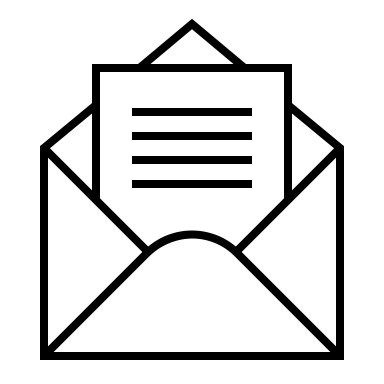 Created 
By default
General Chat Room
Individual Invitation by the owner of the chat room
(by fonction)

A guest from another center can invite others from users in the same center
Decidors
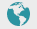 Level
Sensitivity
Supervisors
Level
Sensitivity
SAR OPS
...
Level
Sensitivity
Creation of chat rooms
1
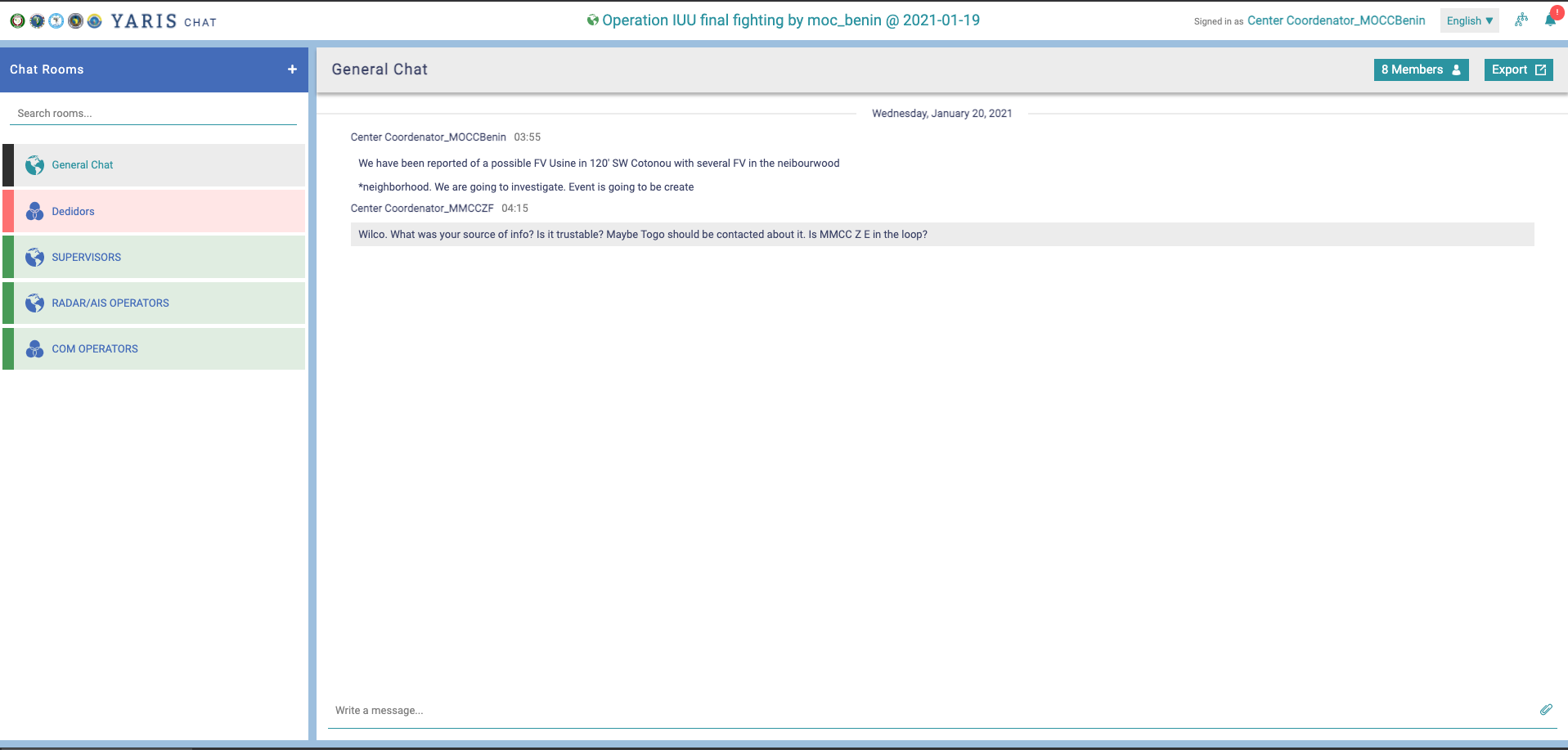 1
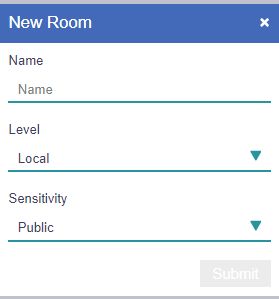 Click on 
A "New Room" window appears
Fill out the form
 Name - mandatory
Level - inherits by default from situation
Sensivity - inherits by default from situation
Click
+
2
2
3
Submit
3
[Speaker Notes: Comments:
Third ball : make it clear here that when we are talking about cats, we are referring to the chat environment dedicated to a given operational situation; Which leads me to say instead: "The cat of an operational situation may have ... »]
CHAT
ADD USERS
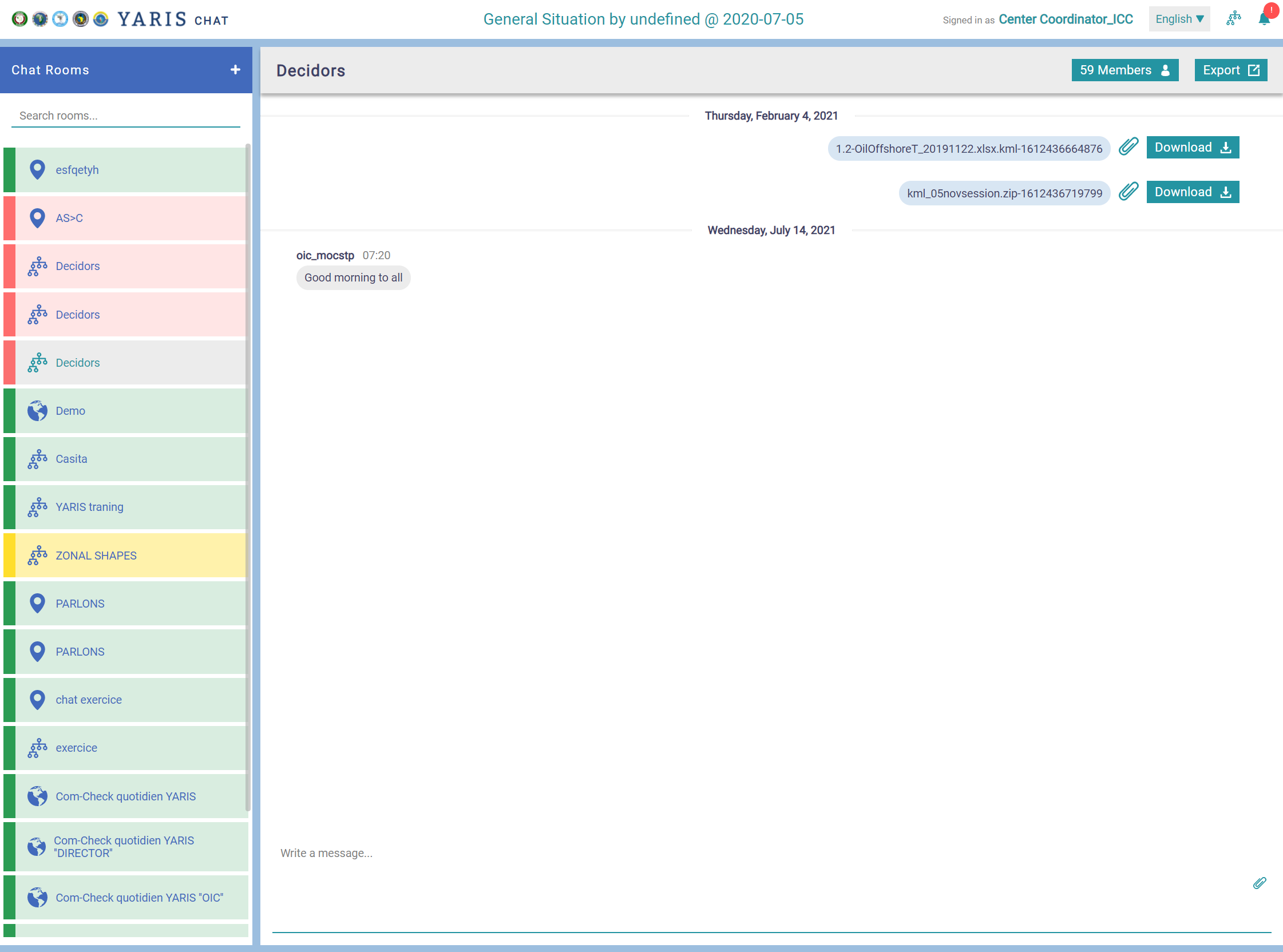 Rules

A Chat Room always has an owner

The chat room owner automatically becomes its moderator

The moderator can add or remove users from the chat room
List of possible users according to specific chat room criteria

A user's access always depends on his access to the situation, and on having been invited to participate in a Chat Room

Note:
The possibility of adding messages or attachments always depends on whether sharing the situation allows editing
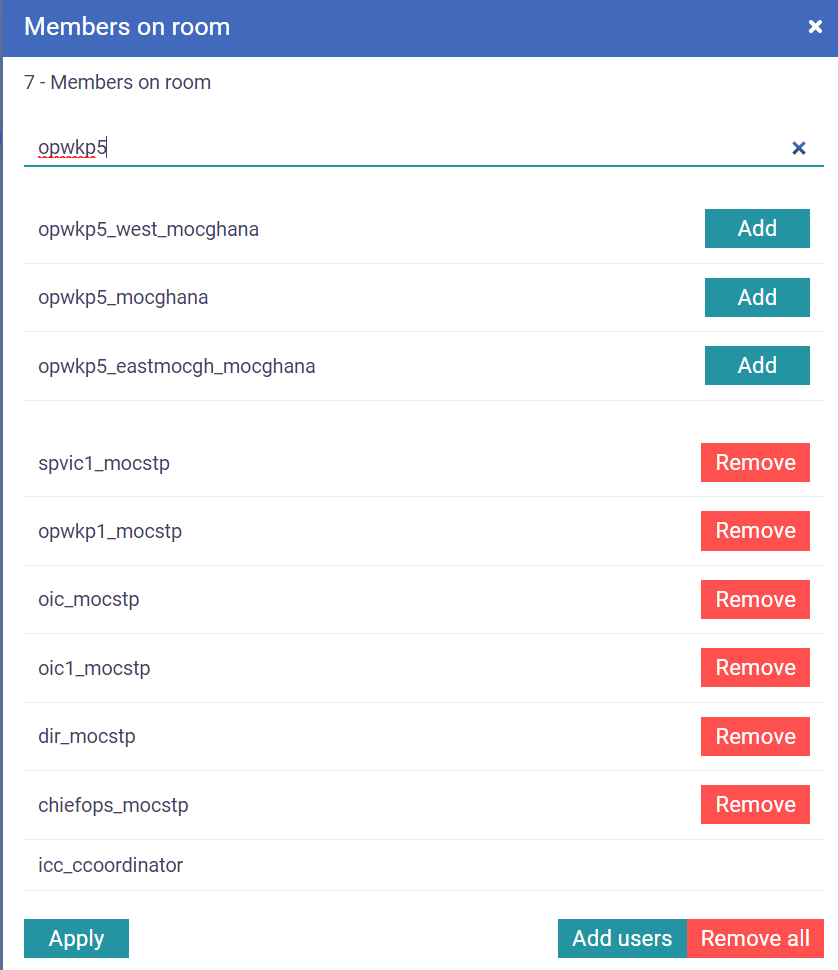 16
Add a user to a chat room
The search functionality lists possible users to be invited after 3 digits are inserted
1
Select discussion space
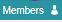 Click 
A window " Members opens up
2
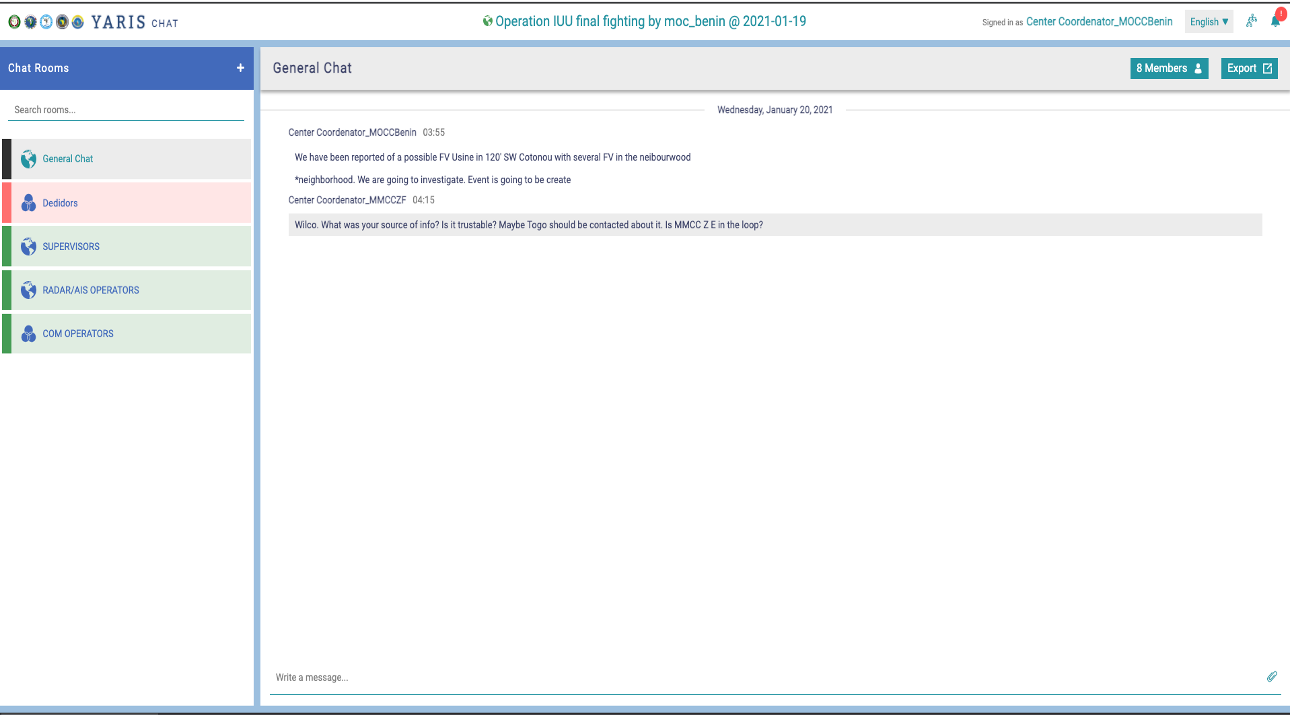 2
3
Click search users and type a sequence of 3 letters related to the user (Username or First name or Last name or Organization name)
1
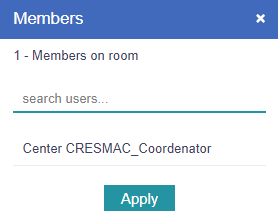 3
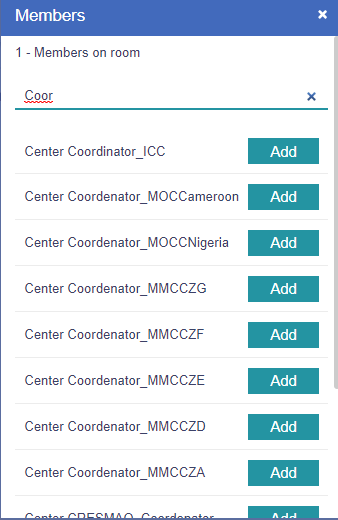 4
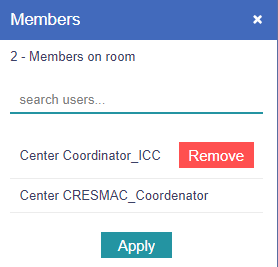 To add a user:
Select  
Select
The new user appears on the list
4
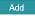 5
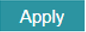 5
To delete a user
Select  
Select
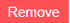 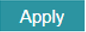 Add group of users to a chat room
The search functionality lists possible users to be invited after 3 digits are inserted
1
Select discussion space
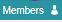 Click 
A window " Members opens up
2
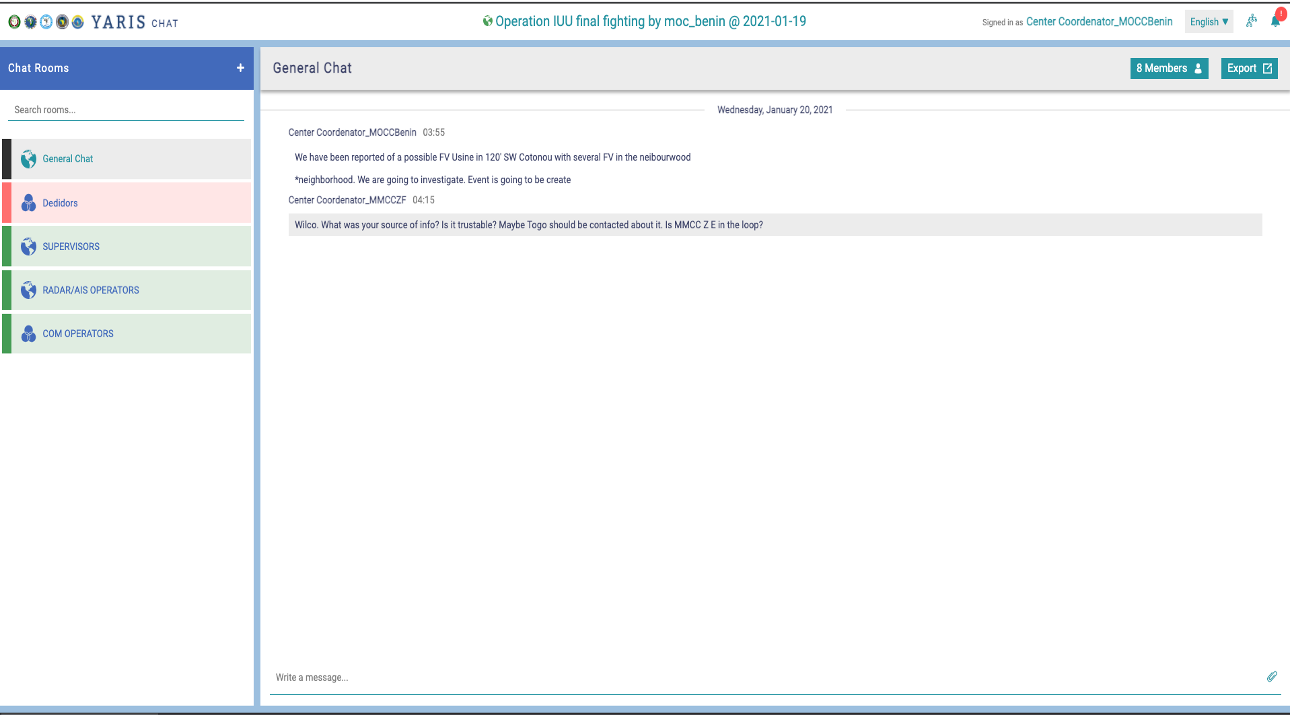 2
3
Click search users and type a sequence of 3 letters related to the user
1
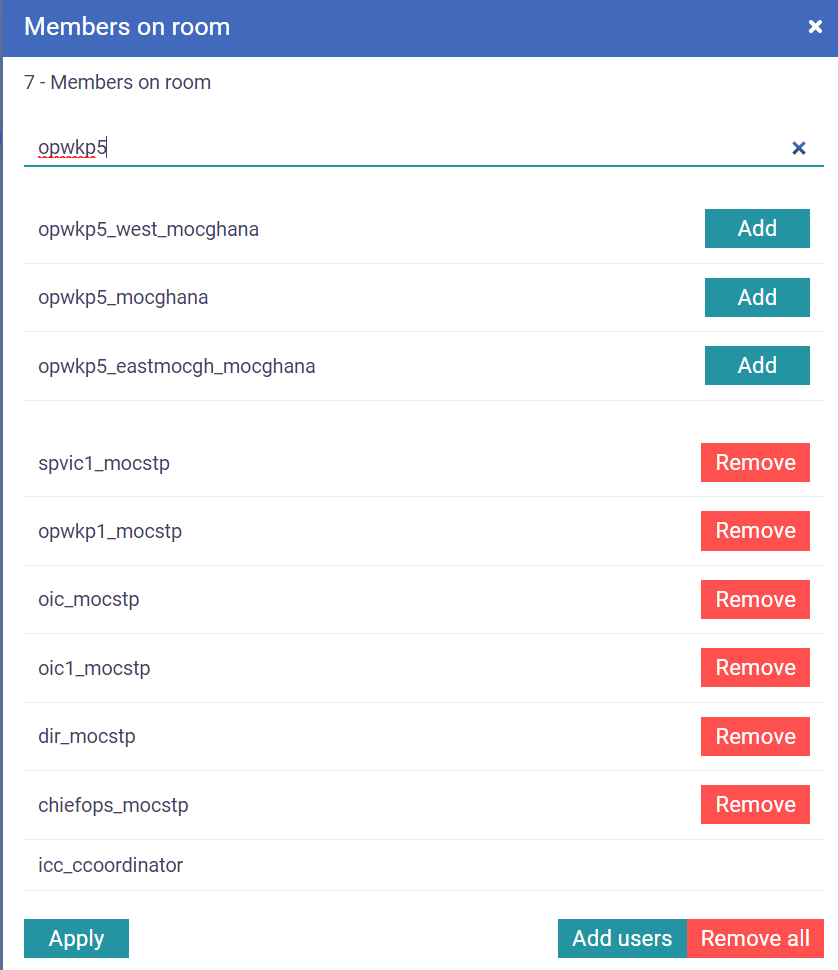 3
4
To add users selected:
Select  
Select
The action is validated
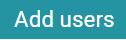 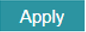 5
To remove all users
Select  
Select
4
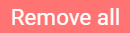 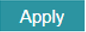 Add all centers to a chat room(based on the Situation sharing)
1
Select discussion space
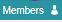 Click 
A window " Members opens up
2
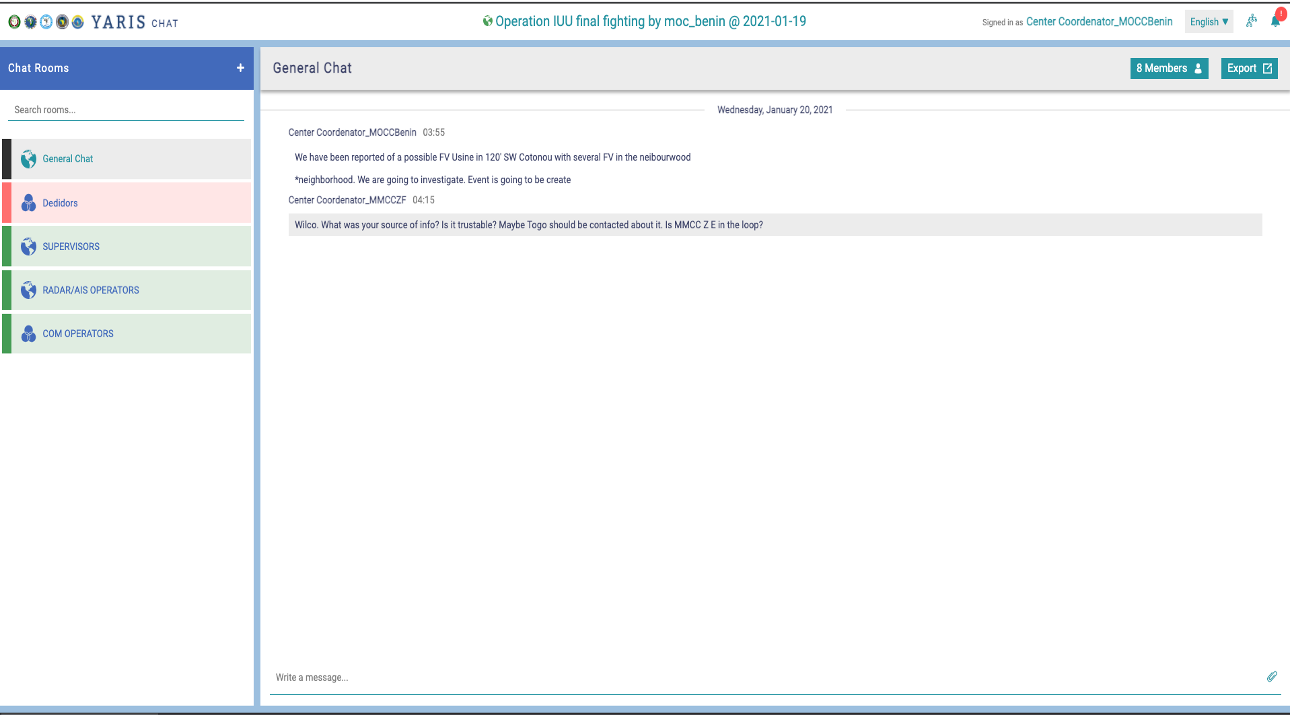 2
3
To add centers selected:
Select  
Select
The action is validated
1
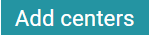 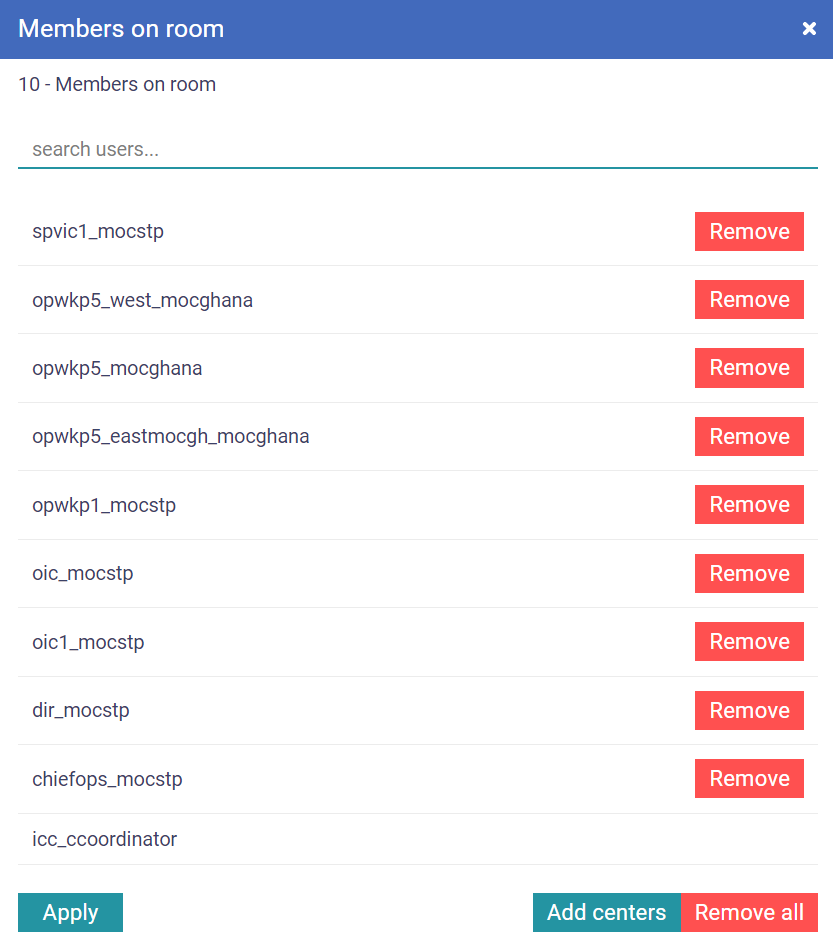 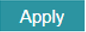 3
Remove all users from a chat room
1
Select discussion space
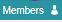 Click 
A window " Members opens up
2
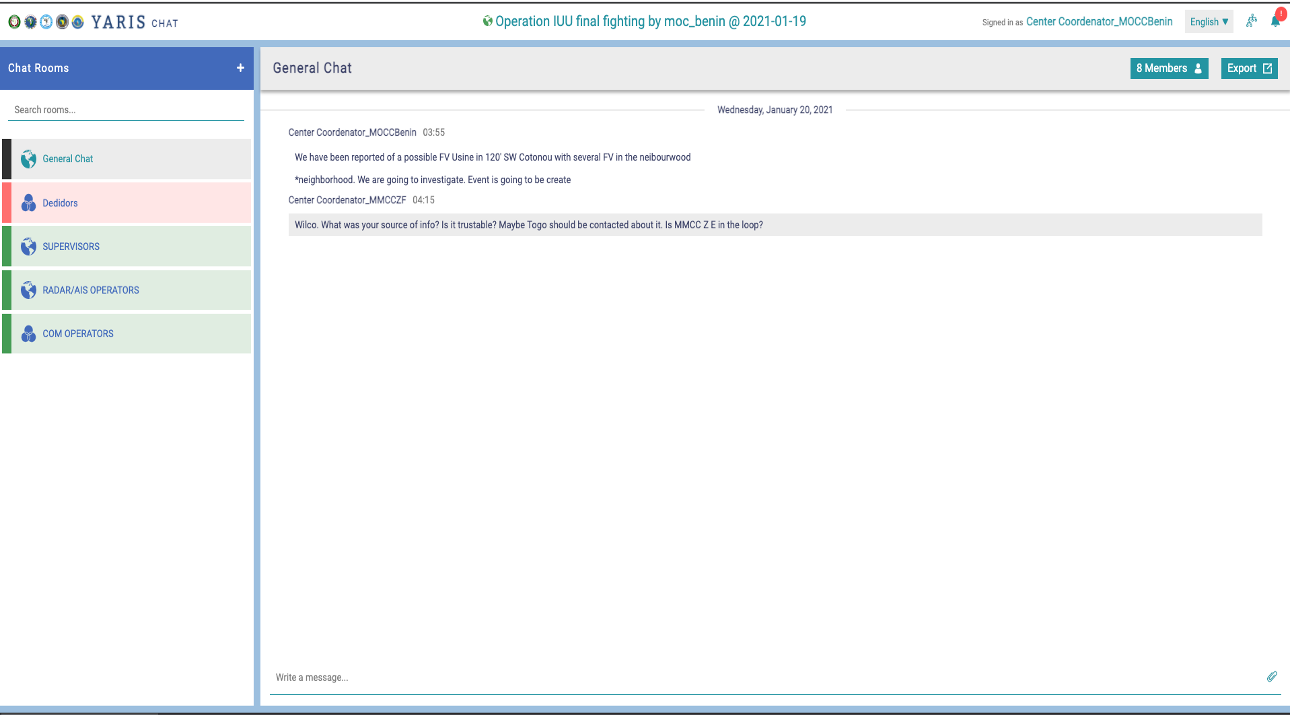 2
3
To remove all users
Select  
Select
The action is validated
1
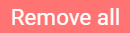 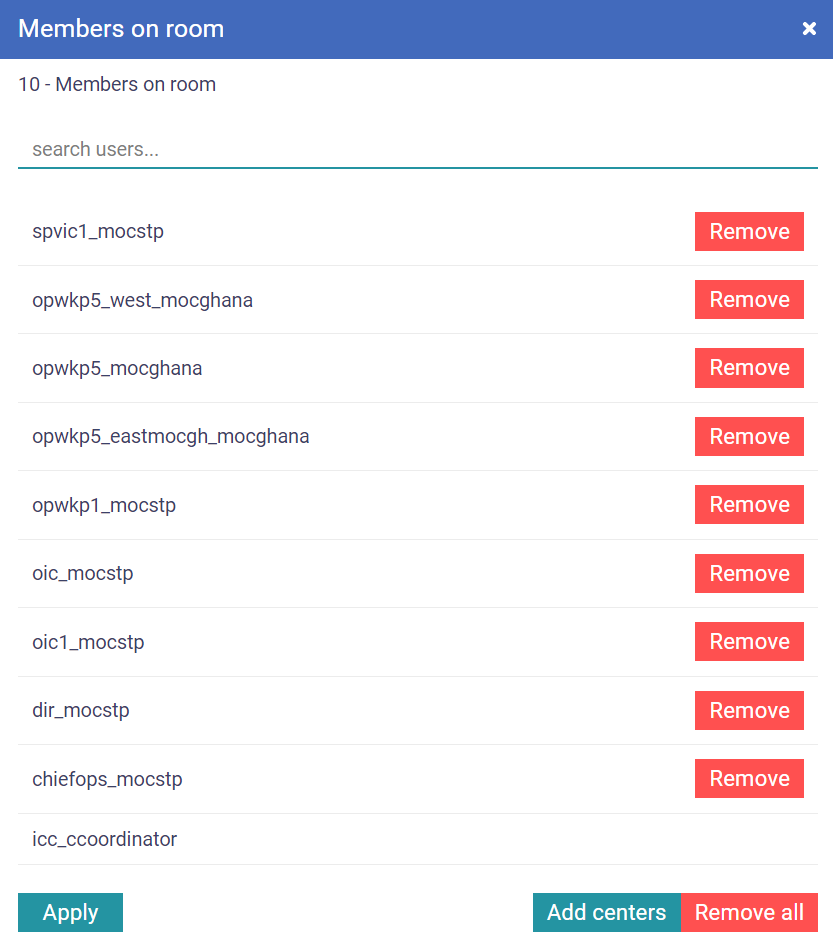 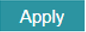 3
CHAT
SEND A MESSAGE
Write a message
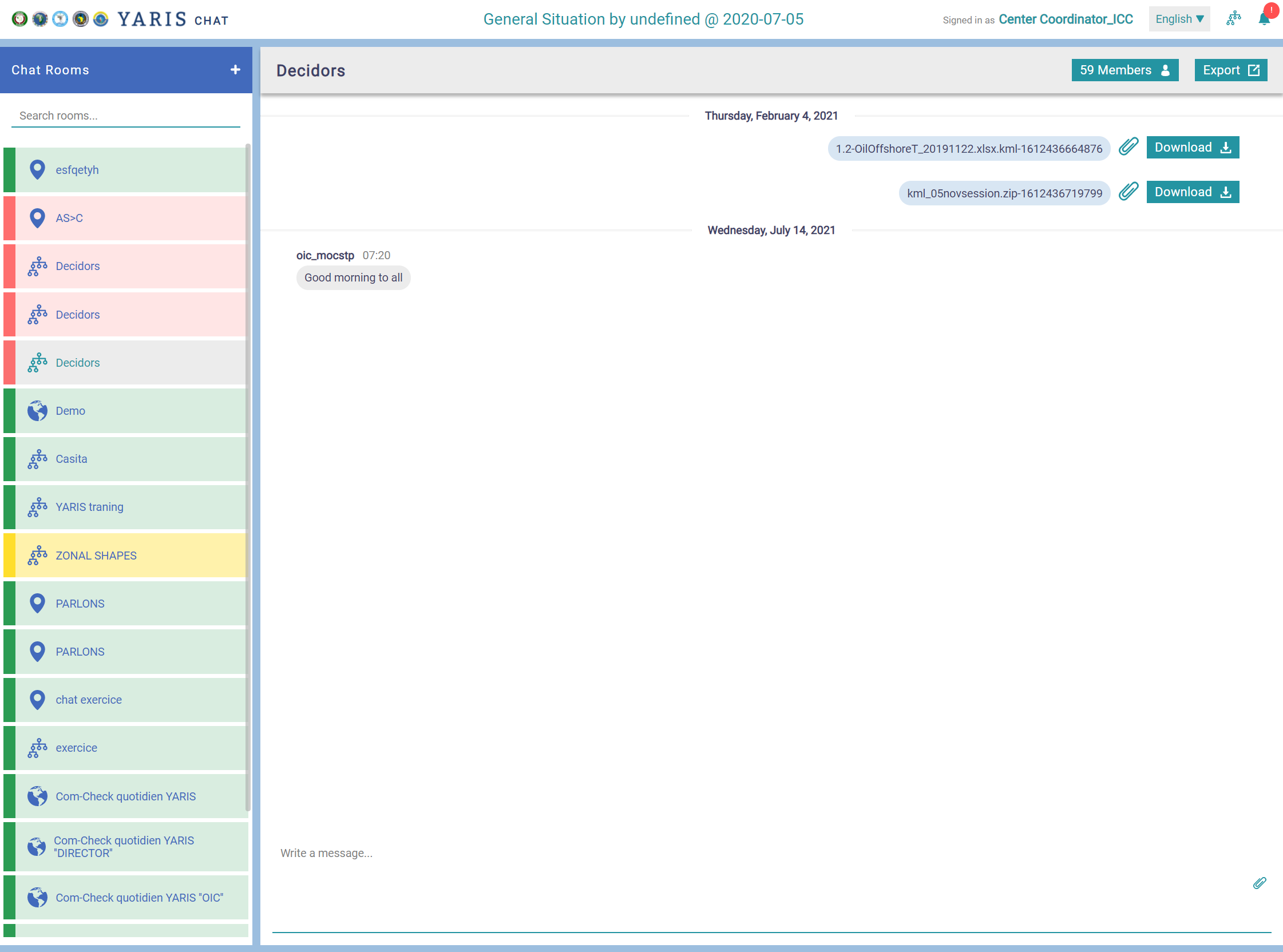 Select chat room

Type the text of the message

Press "Entrer"
       keyboard
1
2
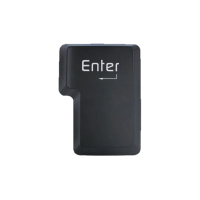 1
3
2
CHAT ROOMS"
ATTACH A FILE TO A MESSAGE
Attach a file to a message
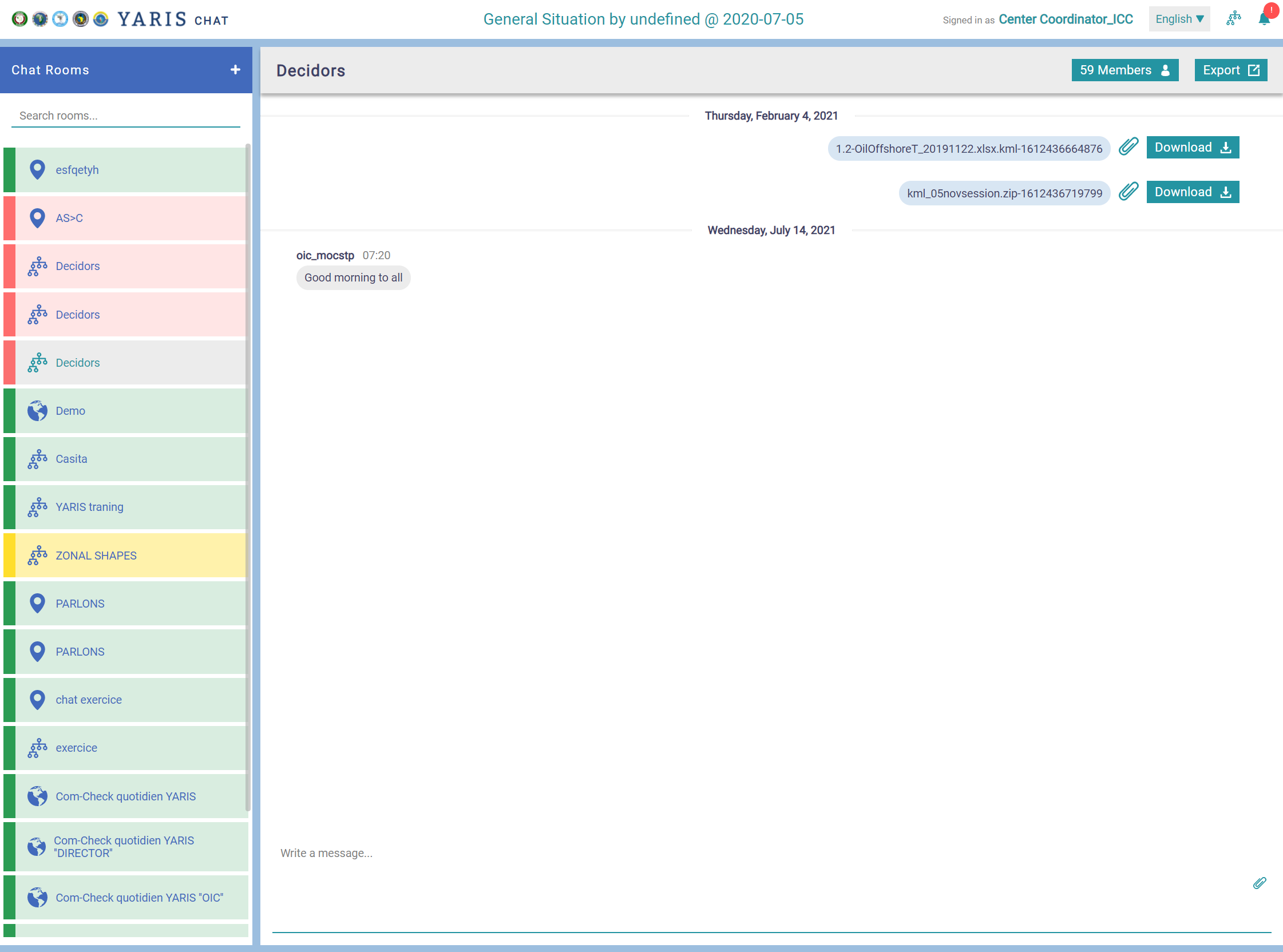 Click On 
The PC selection window opens

Select The File To Send

Click On
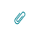 1
2
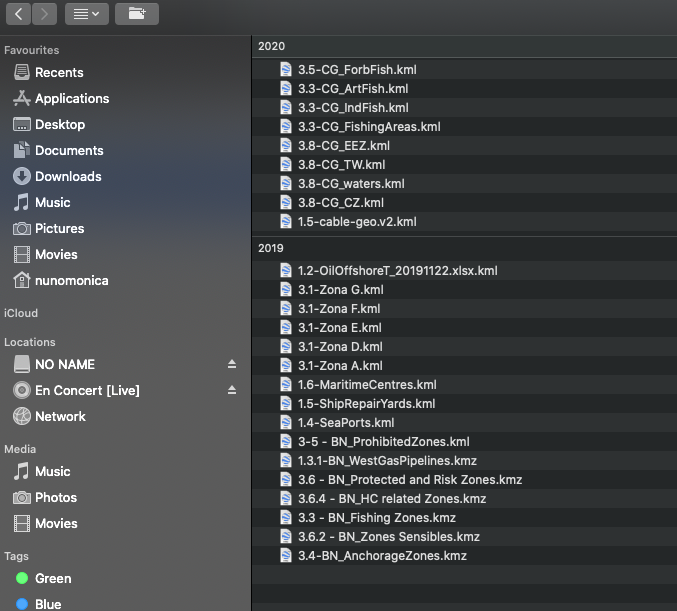 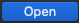 3
2
1
3
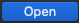 [Speaker Notes: Observation :
To be more accurate at the operator level, you might as well add the image to the Windows file selection window]
Attach a file to a message
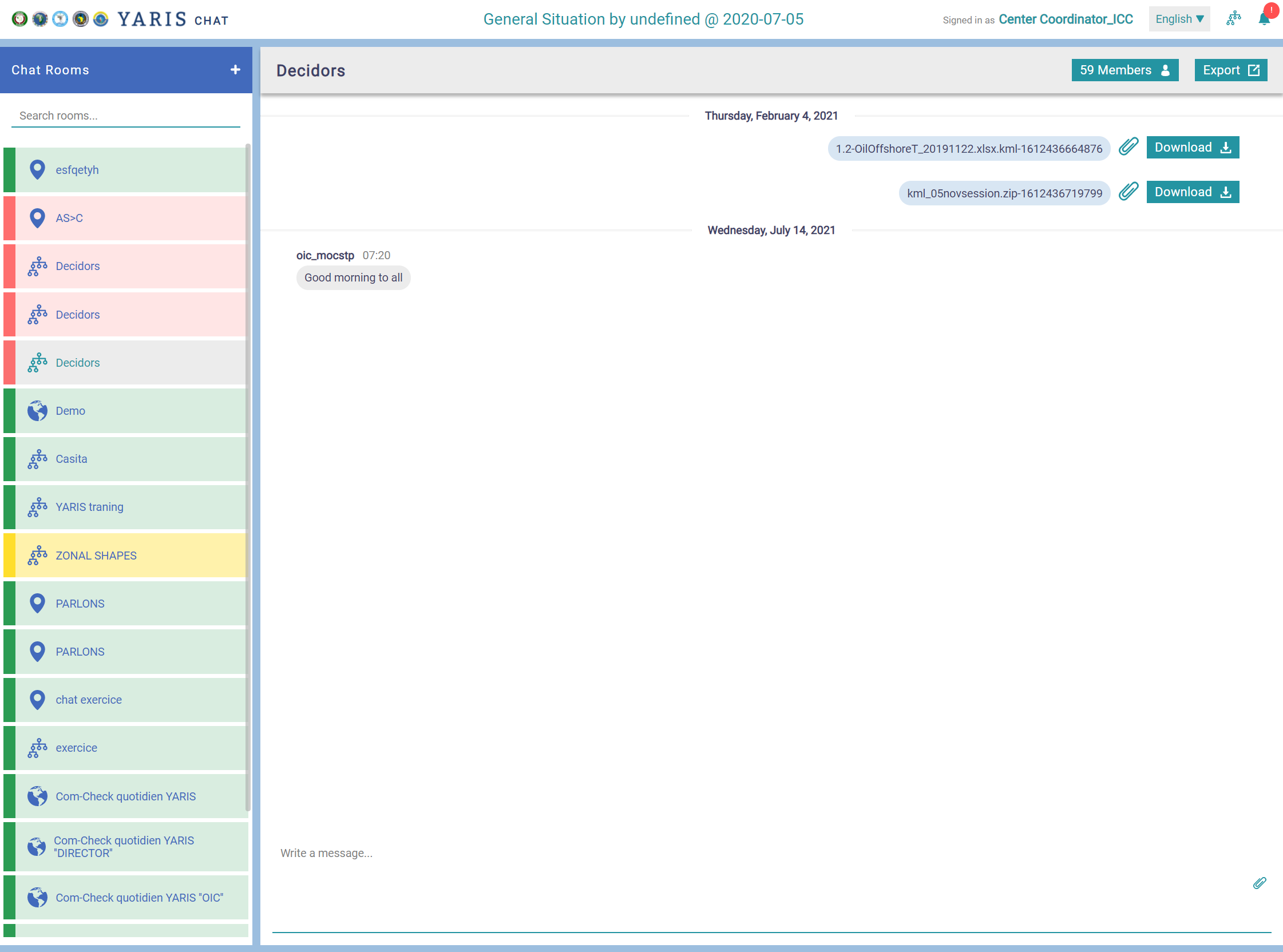 Click 
The PC selection window opens

Select The File To Send

Click On 

The file is displayed in the chat
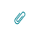 1
4
2
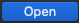 3
4
[Speaker Notes: Observation :
To be more accurate at the operator level, you might as well add the image to the Windows file selection window]
CHAT
DOWNLOAD A FILE
Download a file
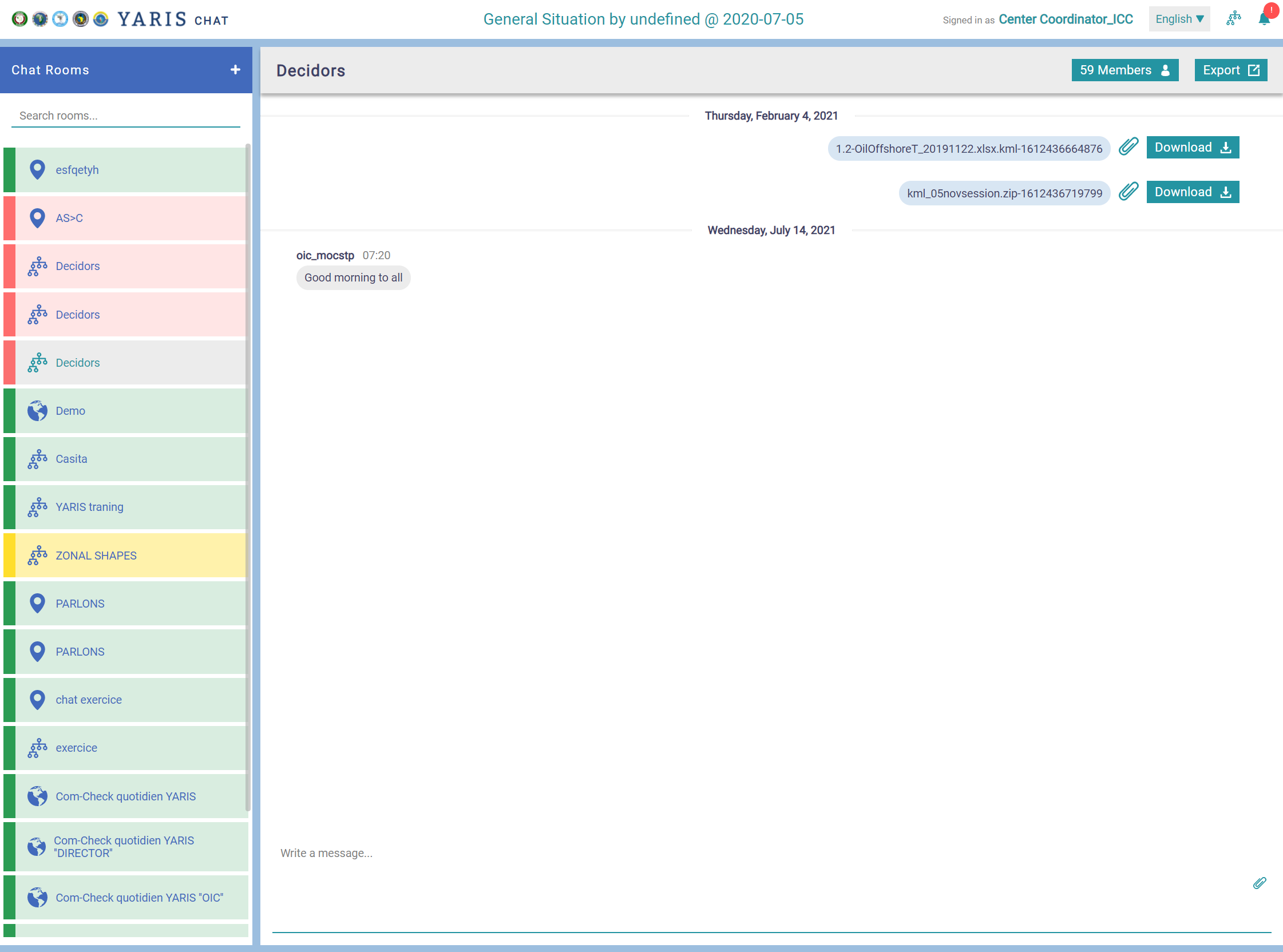 Click On 

The file is downloaded to the browser's default download directory.
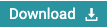 1
1
2
CHAT
CREATING A DISCUSSION FROM AN OBJECT
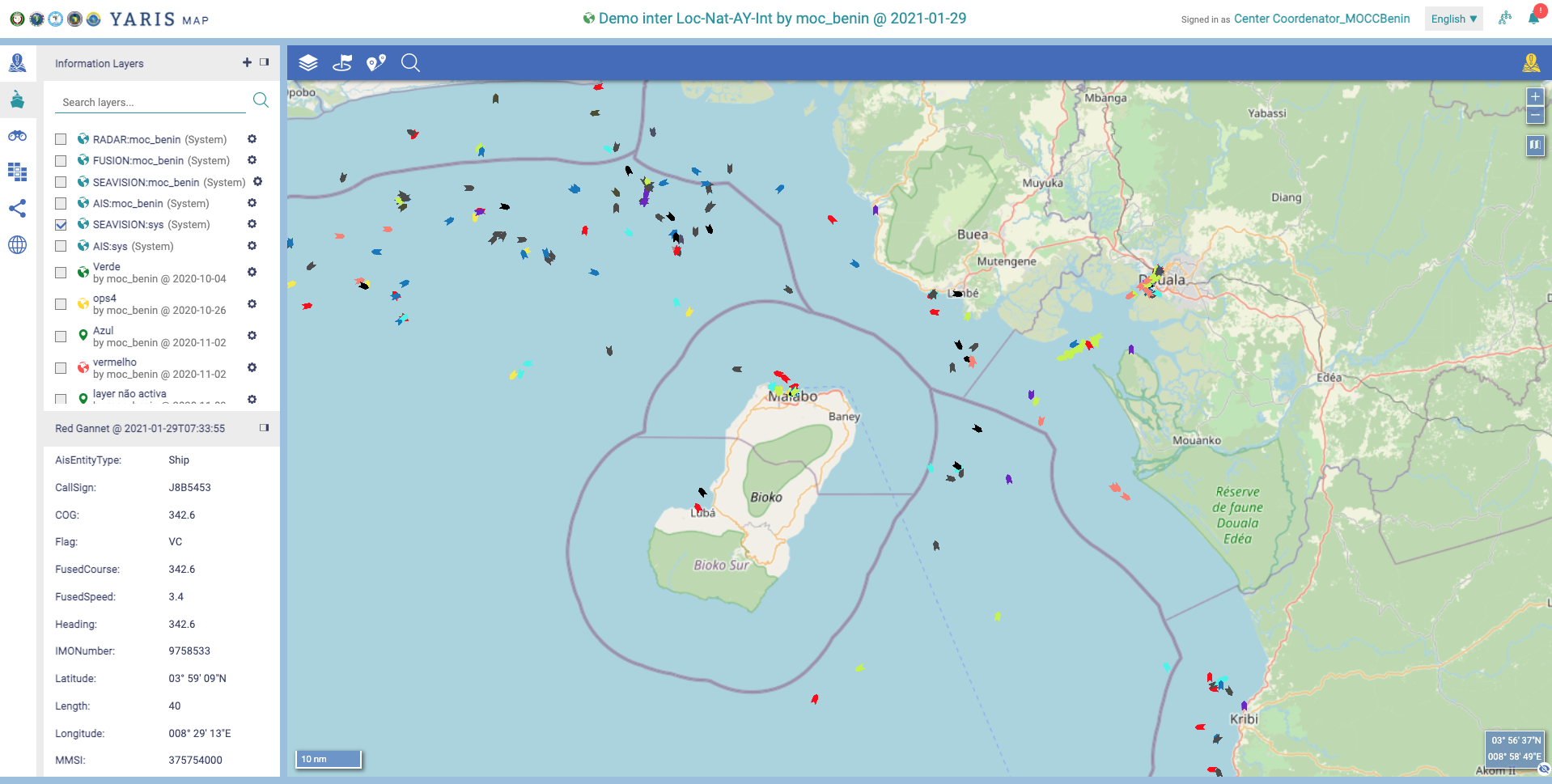 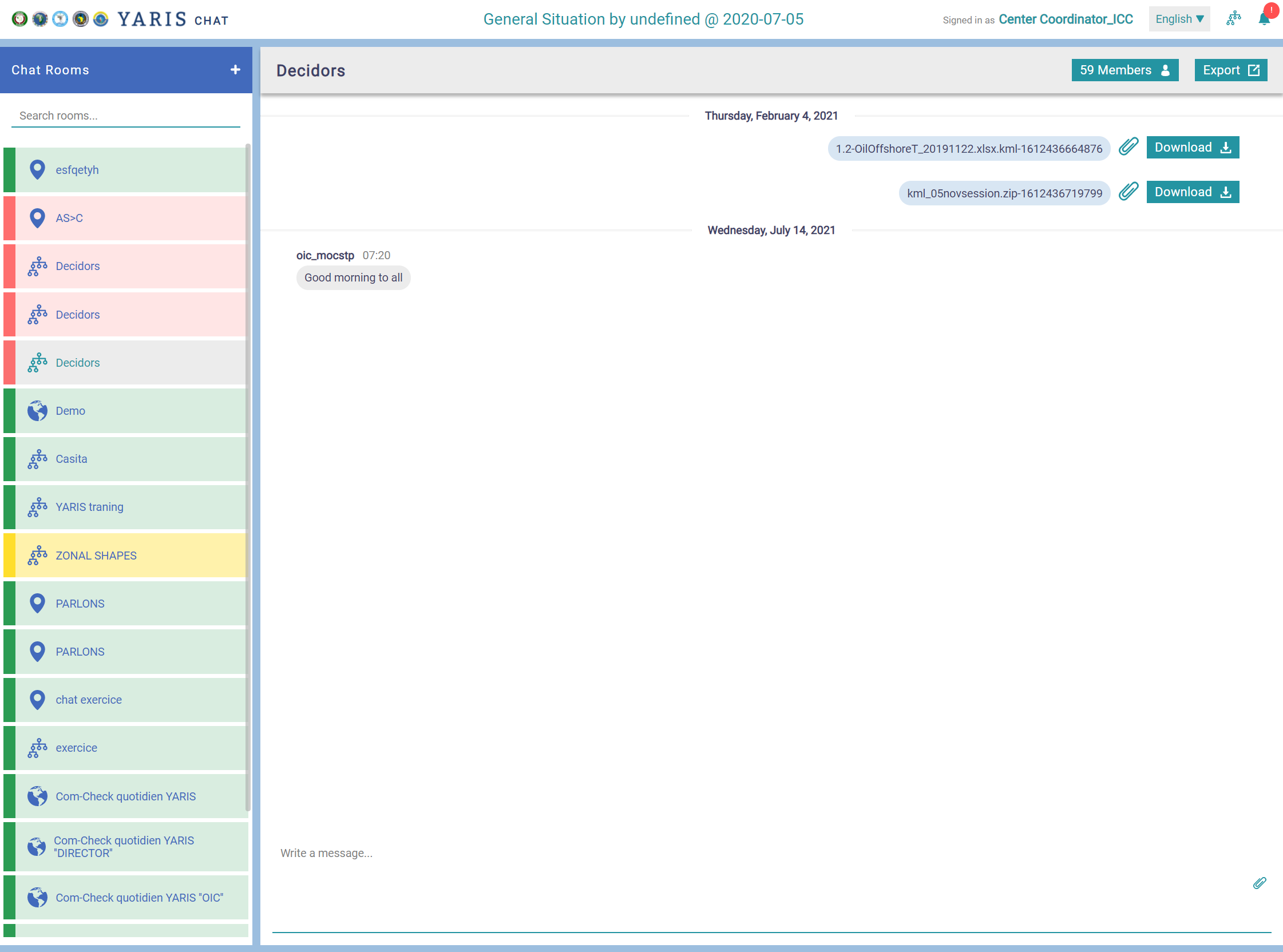 Purpose

Create a Chat Room from a MAP, when an object justifies it
Ex: a potential COI ship, the “drawing” of a layer ....

Rules

The Chat Room inherits the criteria of the layer in which the object is inserted
Nota:

note:
Even if the layer criteria are changed later, Chat maintains the original criteria
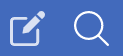 [Speaker Notes: Comentários:
Primeira bola utilizadores... ter acesso automático em um Ambiente de mensagens instantâneas, não em um Mensagens instantâneas
segunda bola: dentro do esse ambiente...]
Click on the Object-Point
Creating an chat room from an object
1
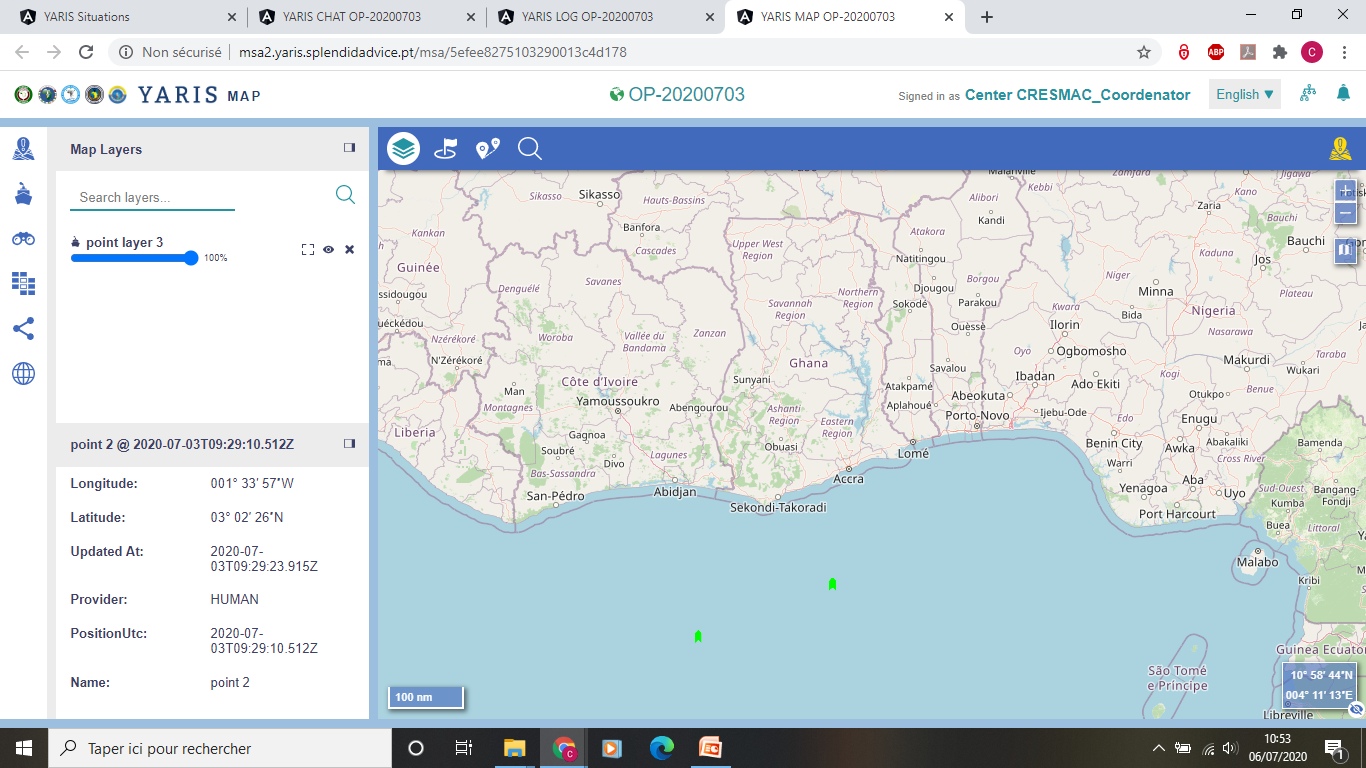 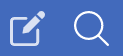 1
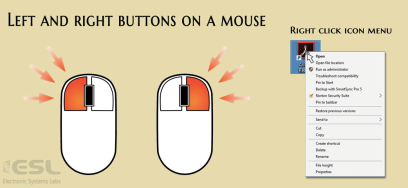 Click on the Object-Point

Open the Tool menu

Click on
It opens New Chat from Object box

Fulfill the fileds
Name – Mandatory. By default inherits the objects name, but user can change it
Layer – Select the layer where the chat will be integrated
Level – Filled by the system from the layer
Sensitivity – Filled by the system from the layer

Click on
The new chat room is created
Managing the LayersObject - Point – Working tools -  Create a chat room
1
2
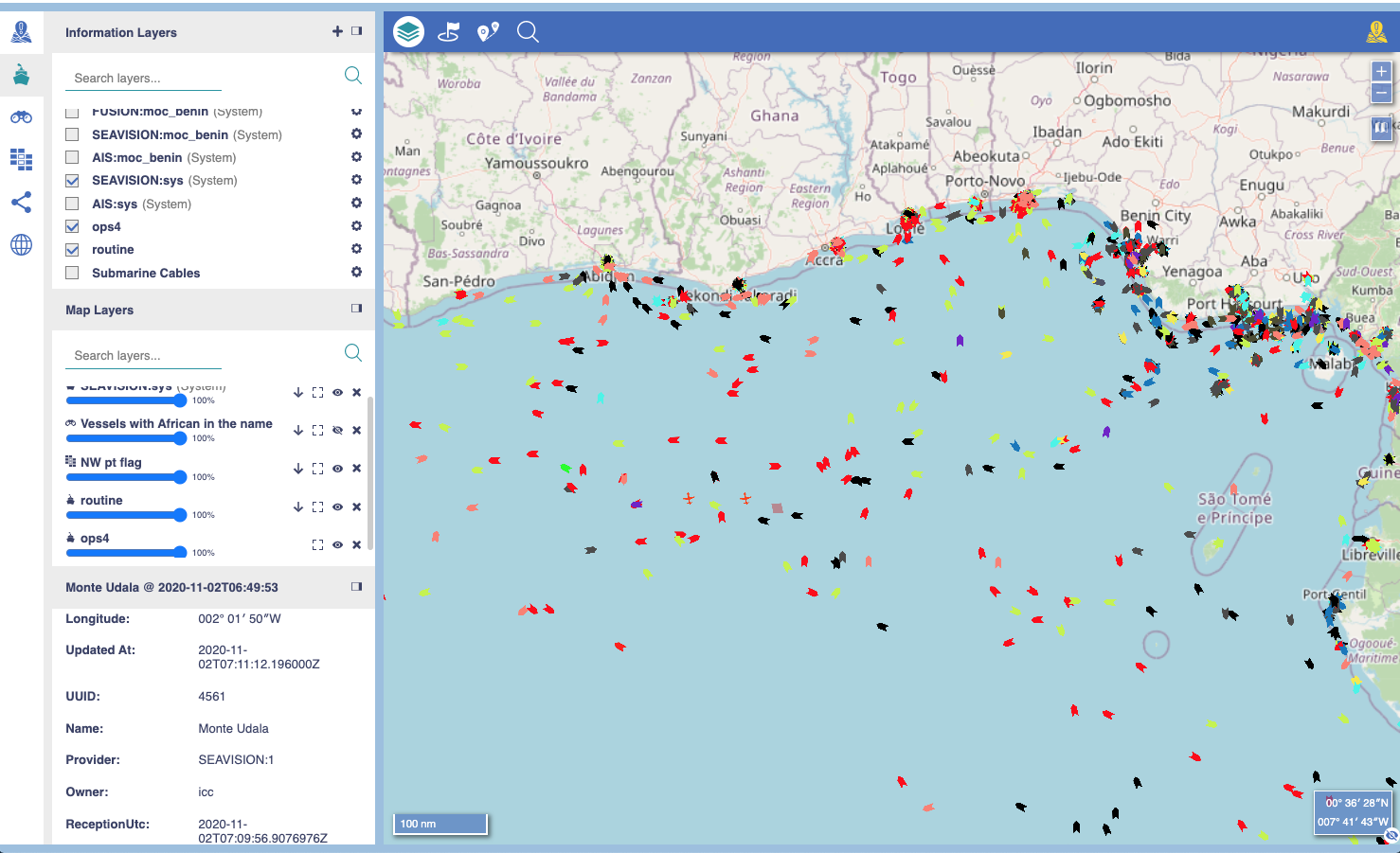 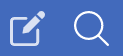 It lists all (active or not) the available layers (whatever type they are), where that particular object is considered
3
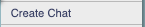 4
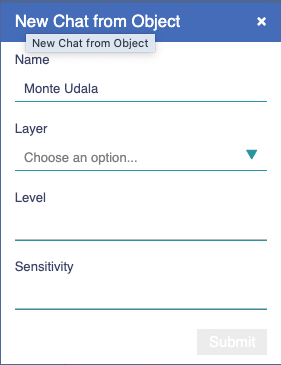 Mandatory,
4
2
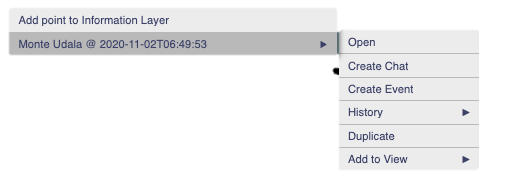 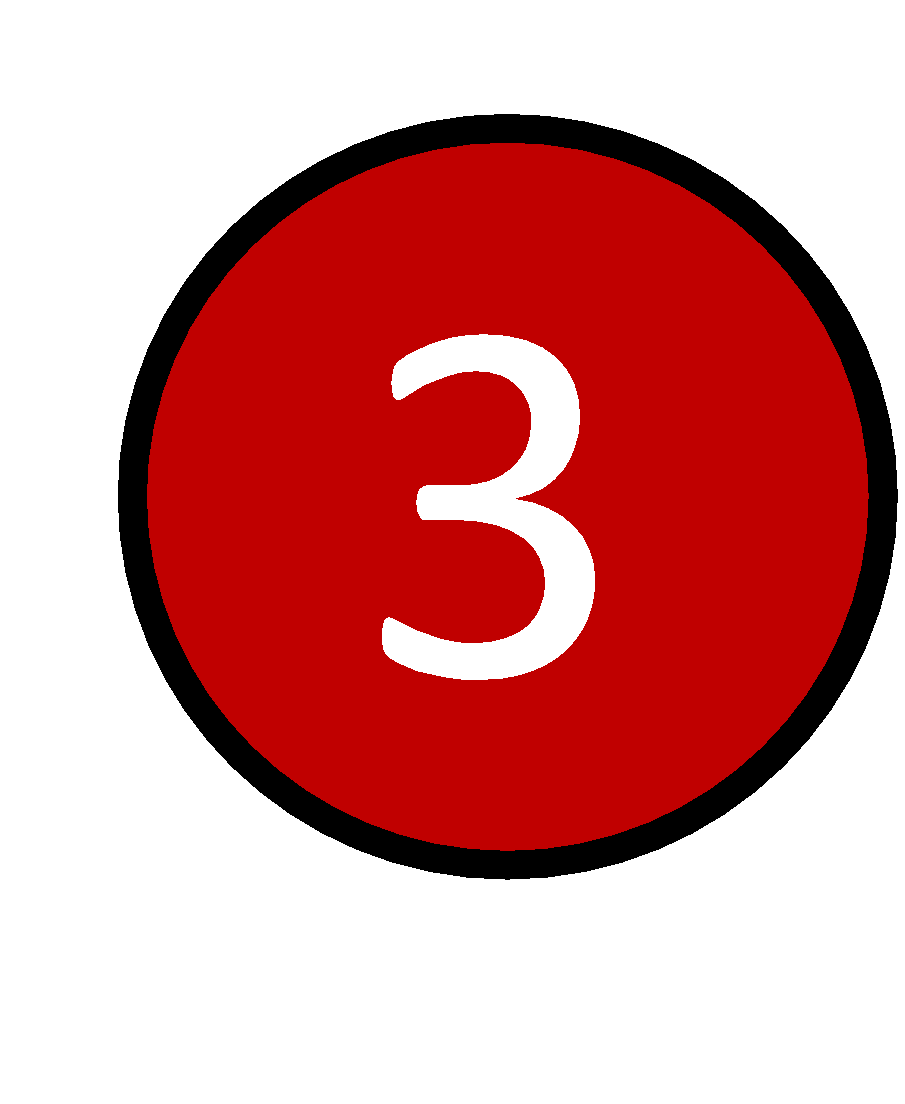 1
Inherits from the layer criteria
5
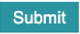 5
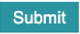 Thank you for your attention